Figure 4. Connectivity probability between each pair of ROIs (analysis 2). Each panel represents a seed ROI and its ...
Cereb Cortex, Volume 22, Issue 7, July 2012, Pages 1564–1576, https://doi.org/10.1093/cercor/bhr226
The content of this slide may be subject to copyright: please see the slide notes for details.
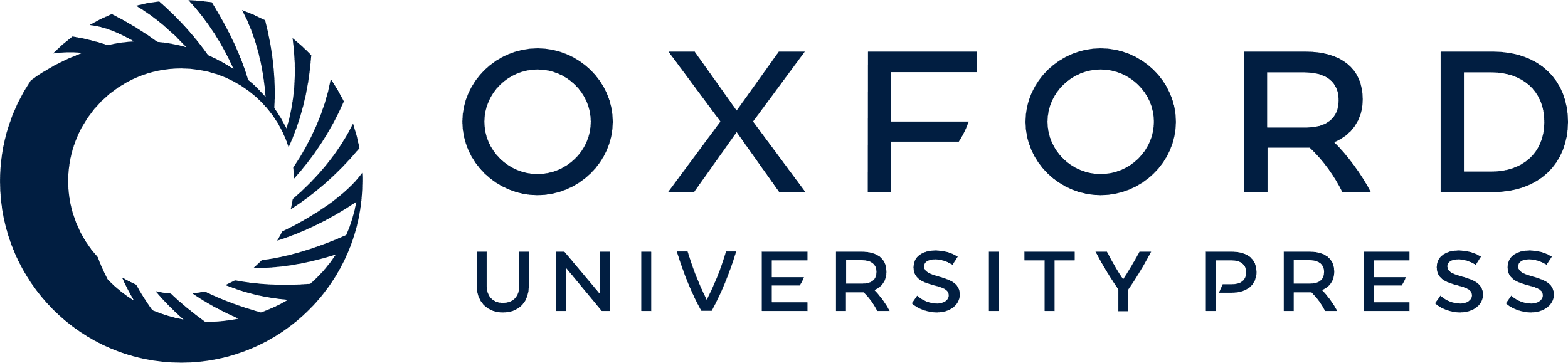 [Speaker Notes: Figure 4. Connectivity probability between each pair of ROIs (analysis 2). Each panel represents a seed ROI and its connectivity to the other 5 (target) ROIs. Left panel shows left hemisphere, right panel shows right hemisphere (F = FFA, O = OFA, S = STS, P = PCC, A = AMG, C = CAL). Connectivity probability is indicated as a proportion of the sum of all pairwise connections in both hemispheres, permitting for a comparison of the pairwise connections both across ROIs and across hemispheres. The error bar indicates the standard error.


Unless provided in the caption above, the following copyright applies to the content of this slide: © The Author 2012. Published by Oxford University Press. All rights reserved. For permissions, please e-mail: journals.permissions@oup.com]